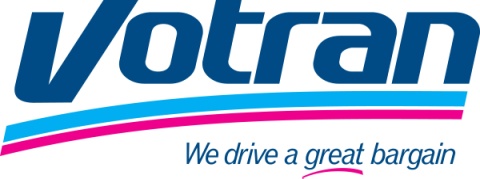 Votran Fare Overview – FY 2013-14
1
A presentation to CAC / TCC
October 15, 2013
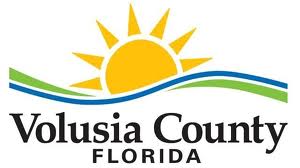 Background
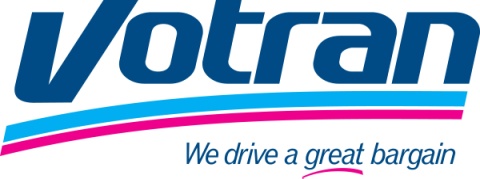 2
March 2013 - Volusia County Council conducted a mini-budget workshop where the projected 2014 budget was discussed including the anticipation of a funding shortfall.

May 2013 - Volusia County Council reviewed Votran saving initiatives, the possibility of a fare increase, and other cost saving options including service cuts.  Council members identified the need to invite municipal support for Votran.  

June 2013 - Municipalities participated in a funding workshop presentation and discussion. 

July 2013 - County Council members gave instruction for Votran to begin public participation for possible a fare increase to be effective February 2014.  

The last Votran fare increase was January 2007.
Votran services map
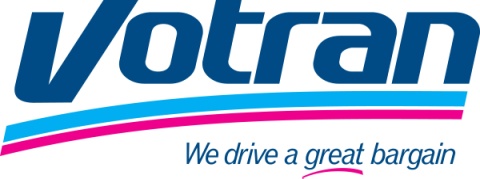 3
Votran services map
Seville
Ormond Beach
Holly Hill
Daytona Beach
South Daytona
Pierson
Indian Lakes Complex/Jail
Daytona Beach Shores
Port Orange
Ponce Inlet
Deleon Springs
New Smyrna Beach
DeLand
Edgewater
Orange City
Deltona
Bus routes
I-4 Express link
County boundary
NSB flex service
ADA corridor
Census 2000 urban area (westside) TD
Census 2000 urban area (eastside) TD
DeBary
Oak Hill
For illustrative purposes only
Rider profile
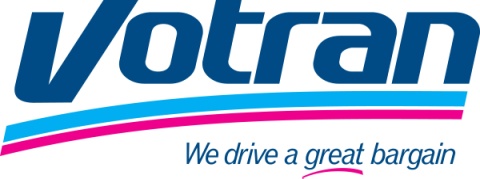 4
Average rider profile
Age: 16-24
Female
White
Earning under $10,000

85 percent of Votran riders earn an income of less than $29,000 annually.
Source:  Votran Transit Development Plan (TDP) 2012-21
Fixed route ridership growth
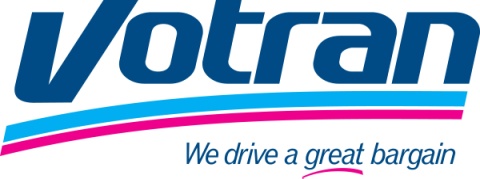 5
5.8%
3.4%
5.2%
4.3%
1.2% Nationally	       Votran         5.8%

Votran has experienced a 20 percent increase in fixed route boardings since 2008
Paratransit ridership growth
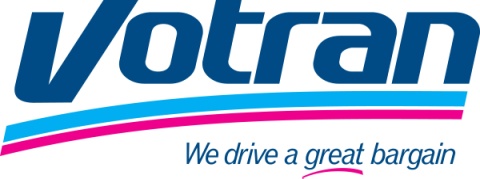 6
Votran’s Gold paratransit service is a door-to-door service available to persons who, because of disability are unable to use fixed route bus service.
3.6% Nationally		Votran          2.8%

	Gold cost per rider $24.26 vs. fixed route cost per rider $3.23
Flex ridership growth
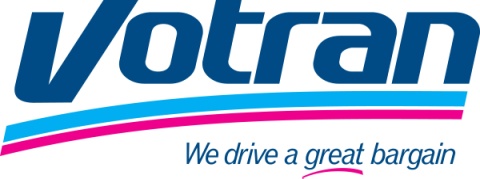 7
Flex service is a “call first” curb-to-curb, flexible transportation service which serves a dedicated area with limited timed stops.
Cost saving measures implemented
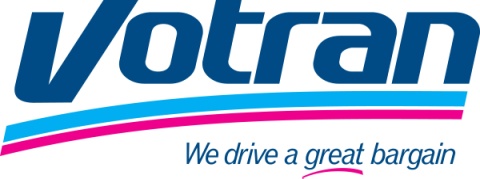 8
No debt and no unfunded liabilities

Eligible operating expenses are capitalized saving $1 million annually

Votran no longer coordinates Medicaid transportation

Route 24 (west-Pierson) – daily trips reduced from six to three

New Smyrna Beach flex service reduced operating cost by 30 percent

Wages and step increases frozen (consistent with county direction)

Employee health insurance switched to new carrier saving $500,000 annually
Cost saving measures implemented (cont.)
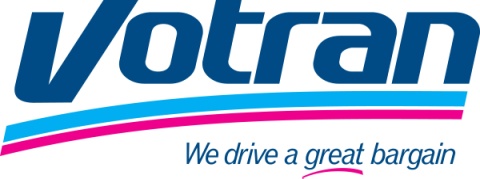 9
Fuel use reduced from 875,352 gallons in 2007 to 797,419 gallons in 2012
In 2007 the average cost per gallon was $2.58  
In 2012 less fuel was used, but the average cost per gallon was $3.51

Seeking partnerships to assist in funding services (example: trolley partnership)

HVAC roof project saves $16,000 from general fund annually

Westside facility lease will save an estimated $35,785 from general fund annually

Restructured holiday service
Reduce | Reuse | Recycle | Reward
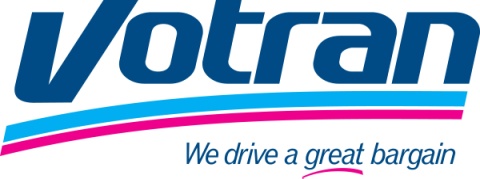 10
Going GREEN helps Votran keep 
	operating costs down while reducing its carbon footprint.
Hop On hybrid buses
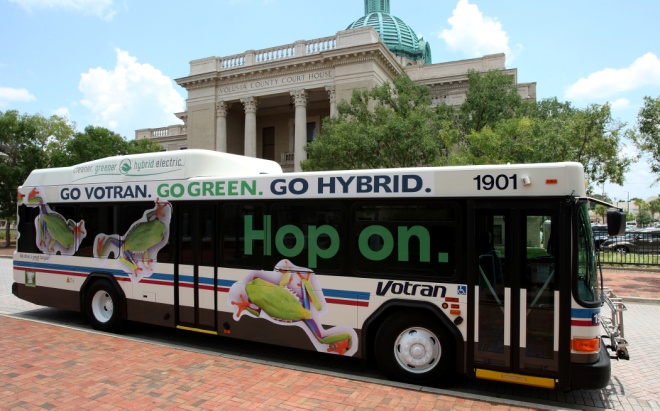 Votran funding 2012-13
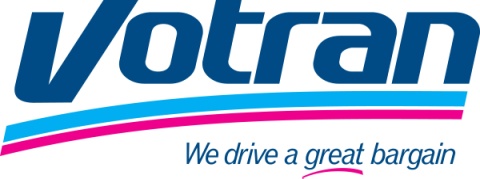 11
Federal 				$  4,769,004
State  					$  3,076,326
Fares  				$  2,830,066
Advertising revenue  			$     250,000
Miscellaneous revenue  			$     202,066
Volusia County general fund transfer		$  7,391,803
Fund balance carryover	  		$  1,551,551
Total budget				$ 20,070,816


	Note:   Gold cost per rider $24.26 vs. fixed route cost per rider $3.23
Base fare without subsidy
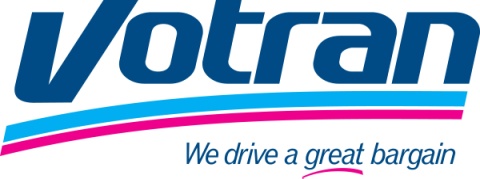 12
Base fare with subsidy – 
Current fare		$1.25

Average fare collected
	per boarding		$  .67

Base fare without subsidy – 
Base fare		$5.00

Average fare collected 
	per boarding		$2.68

* Assuming ridership remains the same
* All pass prices would also increase proportionately
Cost reduction considerations
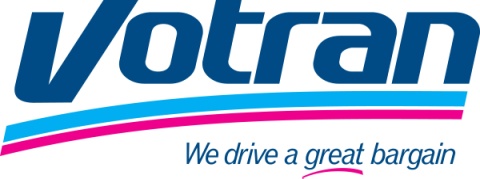 13
[Speaker Notes: NOTE:

This slide is provided earlier in the presentation (slide 3).  Data is the same.]
Comparison of fixed route fares
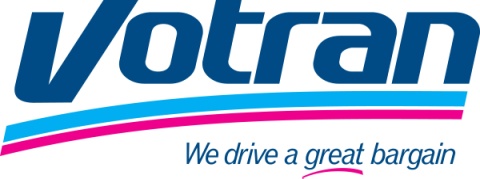 14
Comparison of paratransit fares
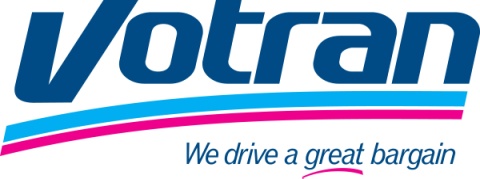 15
Proposed Votran fares
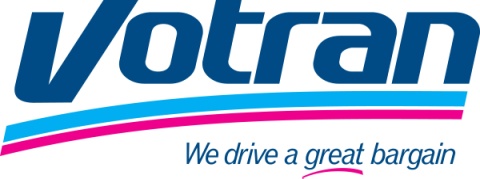 16
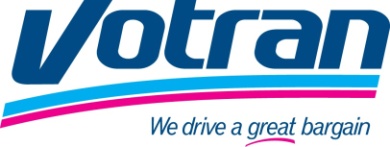 Questions / discussion
17
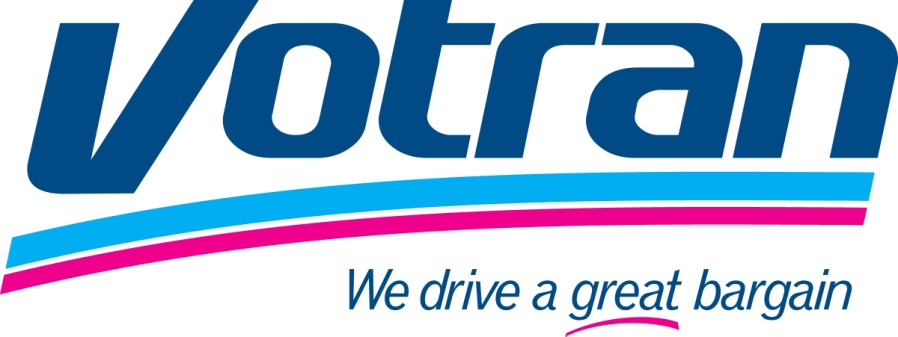